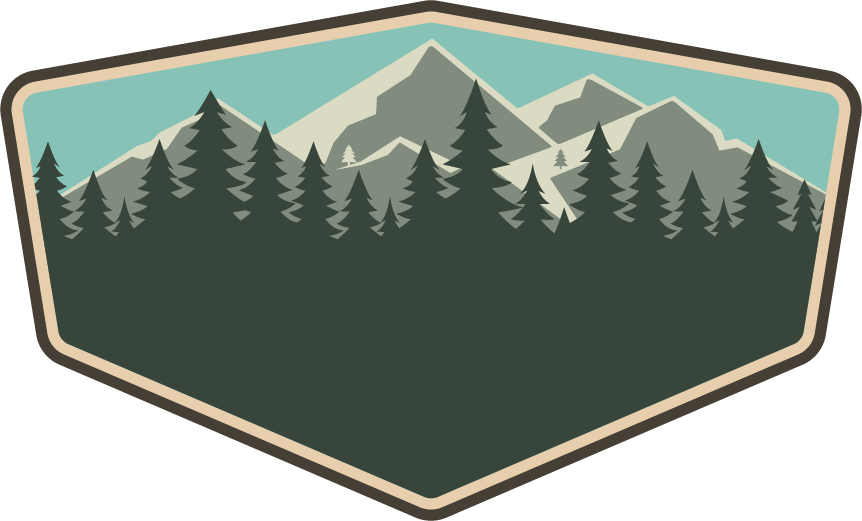 ประเภทของการท่องเที่ยว
สริตา พันธ์เทียน
ความหมายของการท่องเที่ยว และ ความหมายของอุตสาหกรรมท่องเที่ยว
ทบทวน
การแบ่งประเภทของการท่องเที่ยวตามสภาพภูมิศาสตร์1. การท่องเที่ยวระหว่างประเทศ- outbound Tourism- Inbound Tourism2. การท่องเที่ยวภายในประเทศ- Domestic Tourist- Inbound Tourist
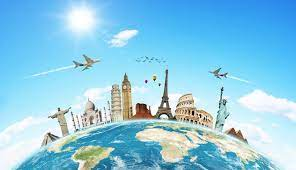 การแบ่งประเภทของการท่องเที่ยวตามวัตถุประสงค์ของการเดินทาง1.การท่องเที่ยวเพื่อการพักผ่อน2.การท่องเที่ยวเพื่อธุรกิจ3.การท่องเที่ยวเพื่อความสนใจพิเศษ
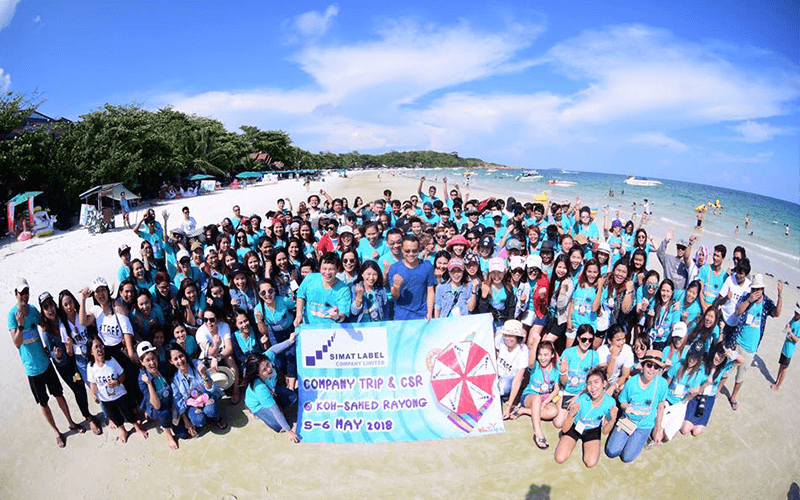 การแบ่งประเภทของการท่องเที่ยวตามลักษณะการเดินทาง1. Group Incentive Tourism GIT2. Foreign Individual Tourism FIT
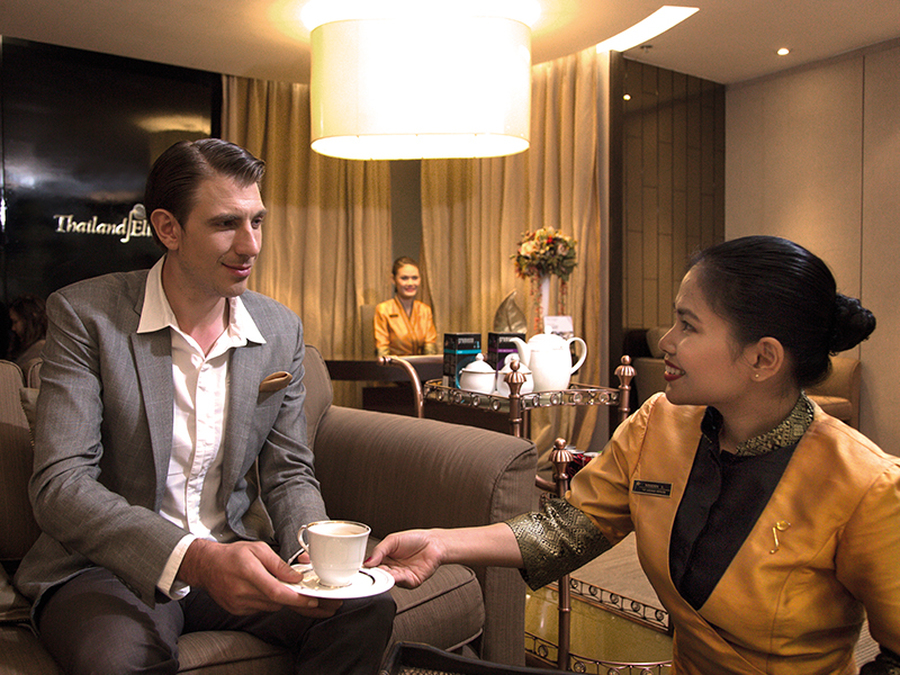 การแบ่งประเภทของการท่องเที่ยวตามการตลาด1. Elite Market Tourism2.Mass Market Tourism
การแบ่งประเภทของการท่องเที่ยวตามการจัดการ1. Conventional Tourism2. Sustainable Tourism
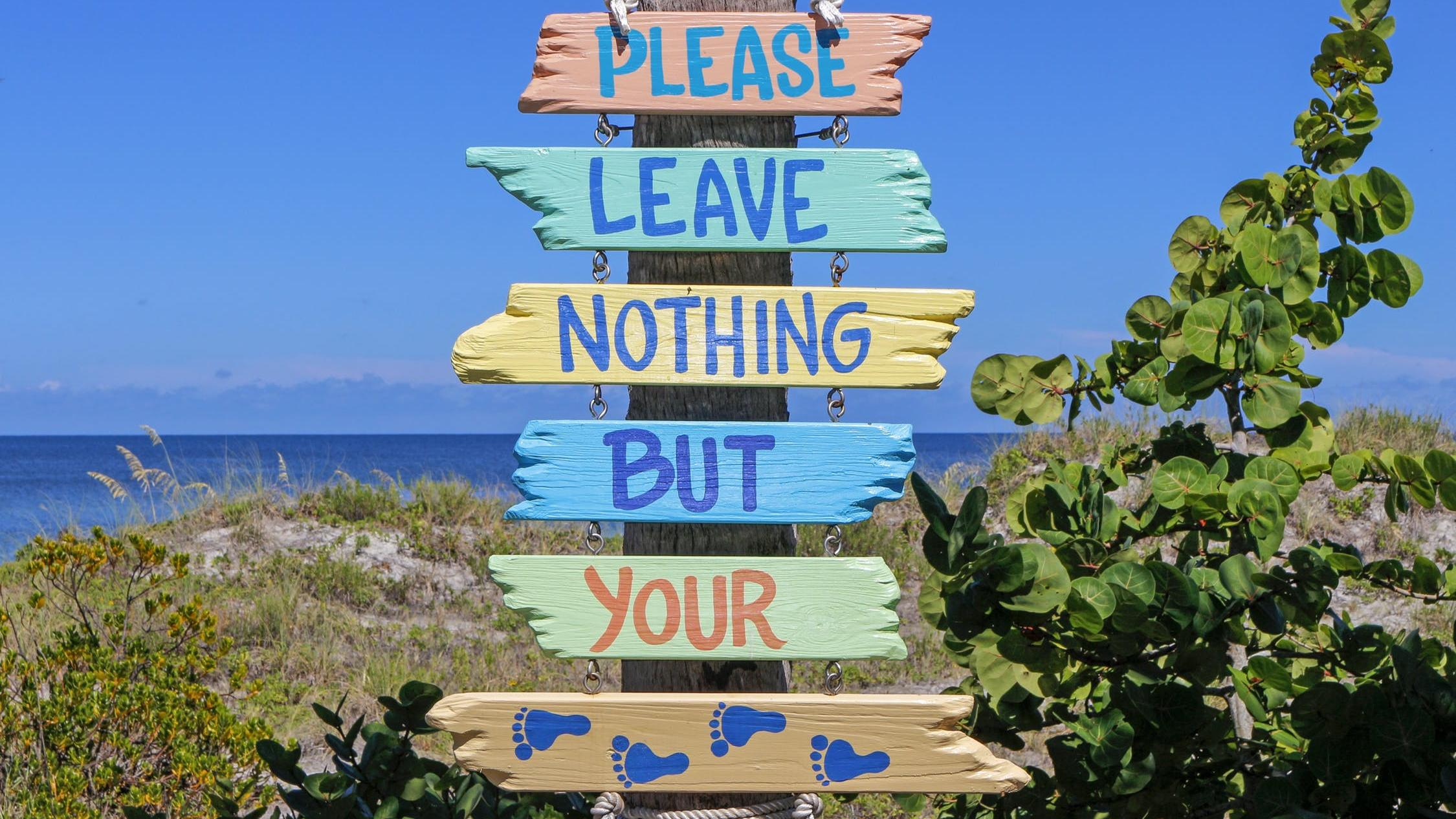 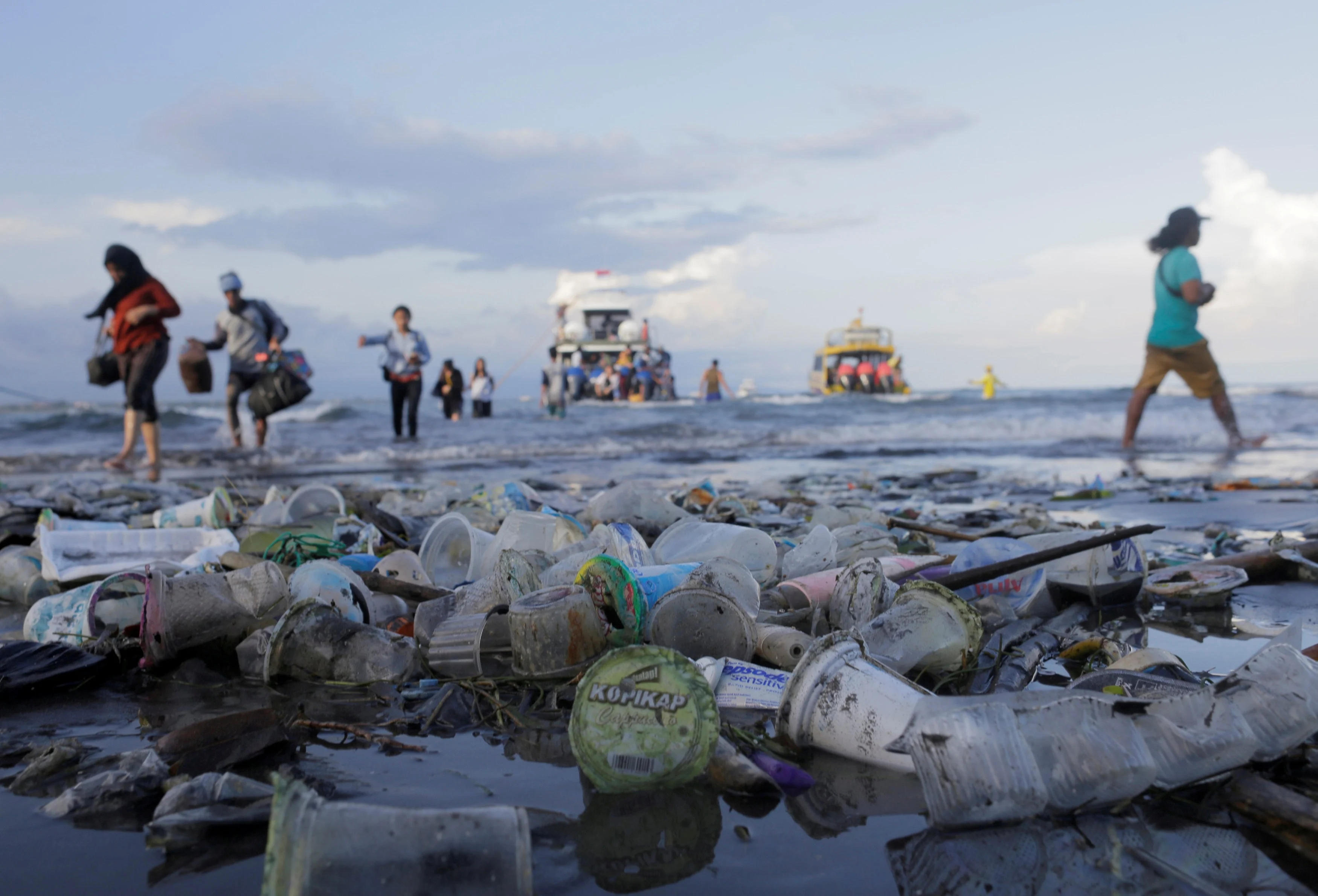 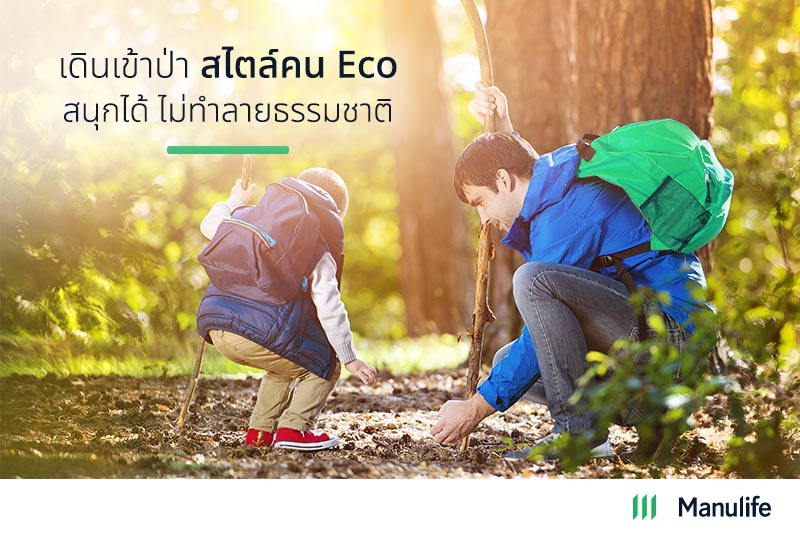 การท่องเที่ยวเชิงนิเวศน์
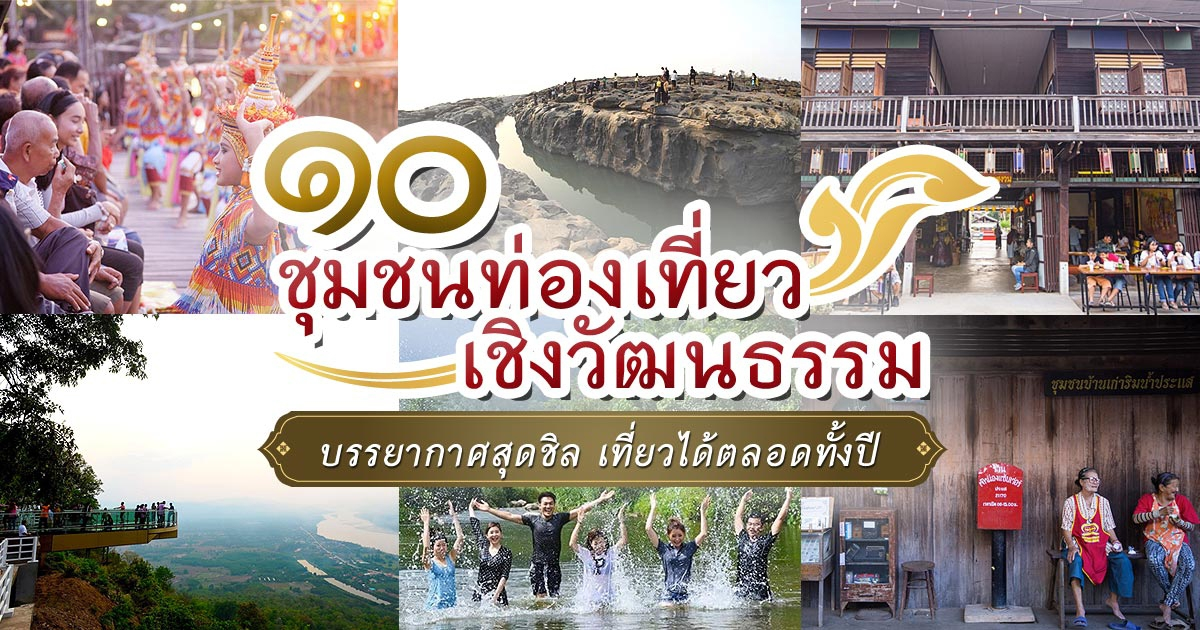 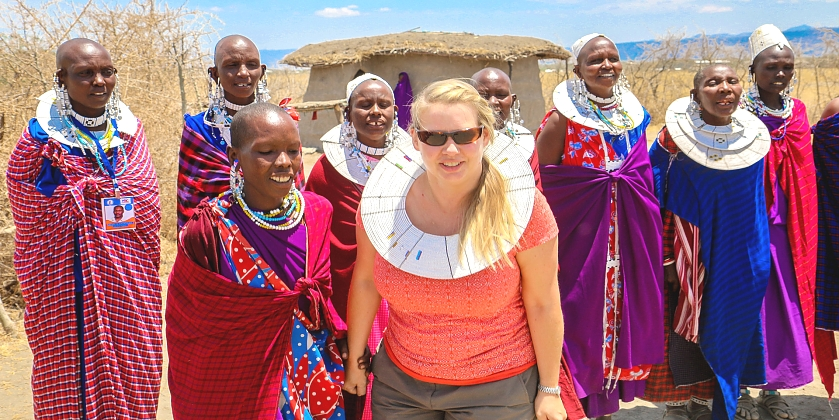 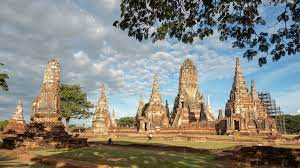 การท่องเที่ยวเชิงวัฒนธรรม
ESCAPE
the great